EXTENDING THE COVERAGE OF TSA SYSTEM IN TURKEY
REPUBLIC of TURKEY
MINISTRY of TREASURY & FINANCE




VIENNANOVEMBER 2018
Current TSA System
Coverage
Payment and Collection Accounts of General Budget Institutions
Role of Treasury
Request System
Financing General Budget
Cash Request System (NTAS)
Providing the cash needed by general budget institutions based on the acrrued budgetary expenses
Payment Platform
Public Electronic Payment System(KEÖS) & Treasury Internet Banking System
Accounting System
Say2000i/Treasury Information System
2
New TSA System
Coverage
Special Accounts+ Special Budget Institutions +Regulatory Bodies+ Social Security Institutions + Extrabudgetary Funds (excl. UIF and SDIF )+Revolving  Funds
Role of Treasury
Request System
Banker of the Government
TSA Information System – Forecasting and Request Module
Providing all the cash requests of the institutions under the coverage of TSA and managing the cash as the sole authority
Payment Platform
TSA Information System- Payment Module
Accounting System
TSA Information System-Accounting Module& Accounting System of the Institutions
3
Project Plan
Preparation of the Project Plan and Documents                                  
Determining Project Team      		                  
Design of the System 		                  	                  
Documentation of the Processes          		                  
Presentation of the Final System Design to the Top Management   
Collecting the Inventory of Bank Accounts for the Public Sector       
Project &System 
Design
Preparation of the Draft Legislation		                  
Presenting the Drafts to the  Stakeholders        	                 
Initiating the Enactment Processes	           	           
Completing the Enactment Processes               	                  
Legislative Background
Daily Requesting & Monthly Forecasting Modules	                 
Accounting Module           		           	                 
Programming Module		                  	                  
IFMIS Integration for Institution’s Accounting Systems 	             
CBRT Internet Banking System Integration		                  
IT Infrastructure
Banking Infrastructure
Opening New Bank Accounts at CBRT and Ziraat Bank     	                 
Establishing the Linkages Between the Accounts	           
Preparing the Regulation for the Pilot Phase	                   
Initiating the Pilot Phase	                   		                  
Pilot Phase
4
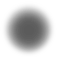 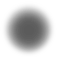 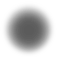 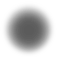 Legislative Background
March 2018
August 2018
March 2018
Law on New TSA System
Accounting Decrees
Presidential Decree on Coverage
Decree on New  TSA System
Definition of the System
Definition of the Broad Coverage
Authority for Determining the Coverage ( President)
Authority on Determining the Processes (Ministry of Treasury and Finance)
Remuneration 
Expenses for the Operation of the System
Revenue Sharing with SOEs and Municipalities
Determining the Institutions Under the Coverage 
Transition Processes
August 2018
August 2018
February 2018
Definitions 
Cash Requesting, Daily & Monthly Programming Processes
Payment and Collection Processes
Bank Account Structures
Accounting Responsibilities 
Remuneration of the New TSA Account
Revenue Sharing Mechanism
Other
Definition of the Accounts and Account Codes
Accounting Processes
5
Coverage
Public Sector
General Budget Institutions
Outside of the Coverage
Broad Coverage by Law
Special Accounts+ Special Budget Institutions +Regulatory Bodies+ Social Security Institutions + Extrabudgetary Funds +Revolving  Funds
Coverage Determined by Presidential Decree
Municipalities
 SOEs
 SDIF
 Other
Coverage 
of the Old TSA System
Unemployment Insurance Fund
 Public Banks
Turkey Wealth Fund
6
The Way Forward
Extending the Coverage
A gradual expansionary process is planned
Extension pace is open to modification due to improvements
2019
2020-2021
2018 (from October)
Risk Account 
Extrabudgetary Funds (Pilot)
Special Accounts
Social Security Institutions
Regulatory Bodies
Revolving Funds
Special Budget Institutions
7